快樂似神仙一麥當勞消費行為研究
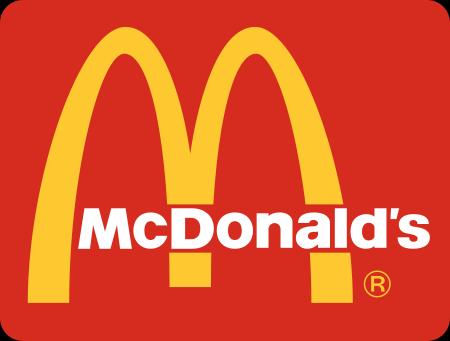 科別：流通管理科
班級：三年十一組
作者：吳俊穎、李瑞賢、呂佳穎
指導老師：盧慈慧
完成日期：104.04.27
研究動機
麥當勞在全球的分店已突破一萬家，是大家的最愛。
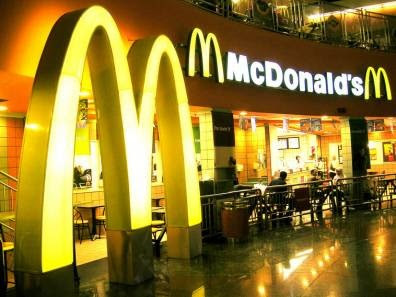 以問卷方式調查消費者對於麥當勞的滿意度。
麥當勞厲害之處，方便、出餐效率快、選擇多，因時間不同推出促銷活動，而達到消費目的。
研究目的
研究方法
研究流程
研究範圍與限制
企業介紹
麥當勞主要售賣速食類之快餐食品。
是全球餐飲業知名度最高的品牌，是首間和最大的跨國快餐連鎖店。
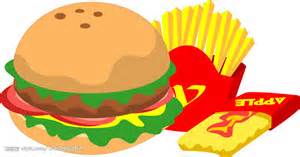 經營理念及特色
理念：1. 信守對顧客的承諾100％
               2. 達成顧客滿意與Q.S.C.&V.
                 （品質、服務、衛生與價值）
 
特色：1.  24小時不打烊。
               2.  24小時歡樂送，隨叫即送。
               3. 食品物美價廉。
               4. 麥當勞管理層面較好，流動率不高。
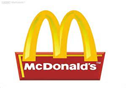 4P分析
SWOT分析
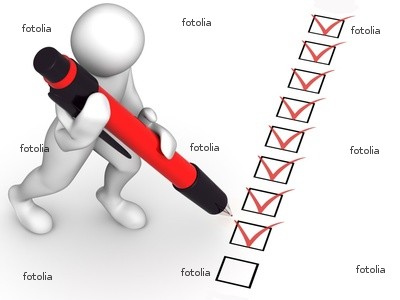 問卷分析
問卷發放時間:2014年12月1日至1月5日
  發放對象:150位消費者
  發放份數:經篩選後140份有效問卷，10份無效問卷

問卷主要針對高雄地區消費者對於麥當勞的滿意度調查。
受訪者基本資料
消費行為
消費者較常點選產品為套餐類較多
大多數消費者認為產品定價稍高，需改進
套餐類
最多
消費者忠誠度
談及時，持正面意見
向他人推薦
持續消費意願
結論
建議